الجمهورية الجزائرية الديمقراطية الشعبية
وزارة التعليم العالي و البحث العلمي
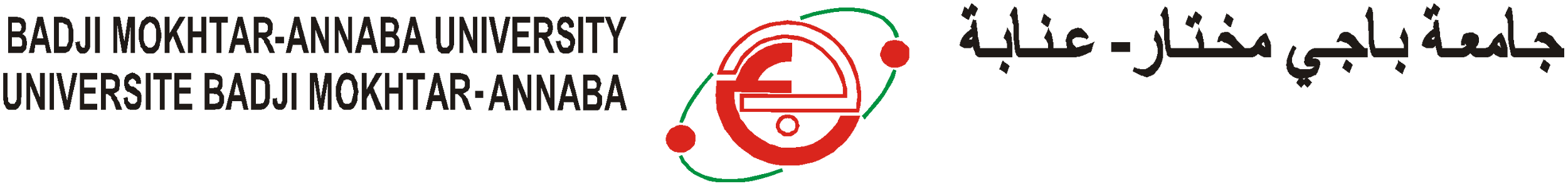 كلية: العلوم الاقتصادية و علوم التسيير
تخصص: ريادة أعمال
الموضوع
قيادة المشاريع الابتكارية
الأستاذة:قوسي  
من إعداد الطالب: 
- زيدان أيمن عماد الدين
2024-2025
خطة البحث :
مقدمة
المبحث الأول : ماهية قيادة المشاريع
المطلب الأول : مفهوم القيادة 
المطلب الثاني : مفهوم المشروع 
المبحث الثاني : ماهية قيادة المشاريع الابتكارية 
المطلب الأول : مفهوم قيادة المشاريع الابتكارية
المطلب الثاني : التحديات في قيادة المشاريع الابتكارية
المبحث الثالث : خطوات و استراتيجيات قيادة المشاريع الابتكارية 
المطلب الأول : خطوات المشاريع الابتكارية 
المطلب الثاني : استرتيجيات المشاريع الابتكارية 
المطلب الثالث : دور التكنولوجيا في المشاريع الابتكارية
خاتمة
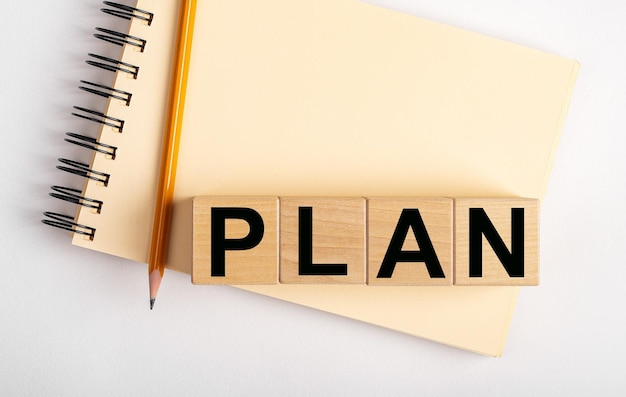 مقدمة :
تشهد الأسواق العالمية تطورات متسارعة في مختلف القطاعات، مما يدفع المؤسسات إلى تبني نهج الابتكار كوسيلة لتحقيق ميزة تنافسية مستدامة. تُعد قيادة المشاريع الابتكارية حجر الزاوية في تحقيق هذه الغاية، حيث تجمع بين التفكير الإبداعي والتنفيذ العملي لإنتاج حلول جديدة تعزز القيمة المضافة للمؤسسة والمجتمع.
ومنه يطرح الاشكال التالي : ما هية قيادة المشاريع الابتكارية؟
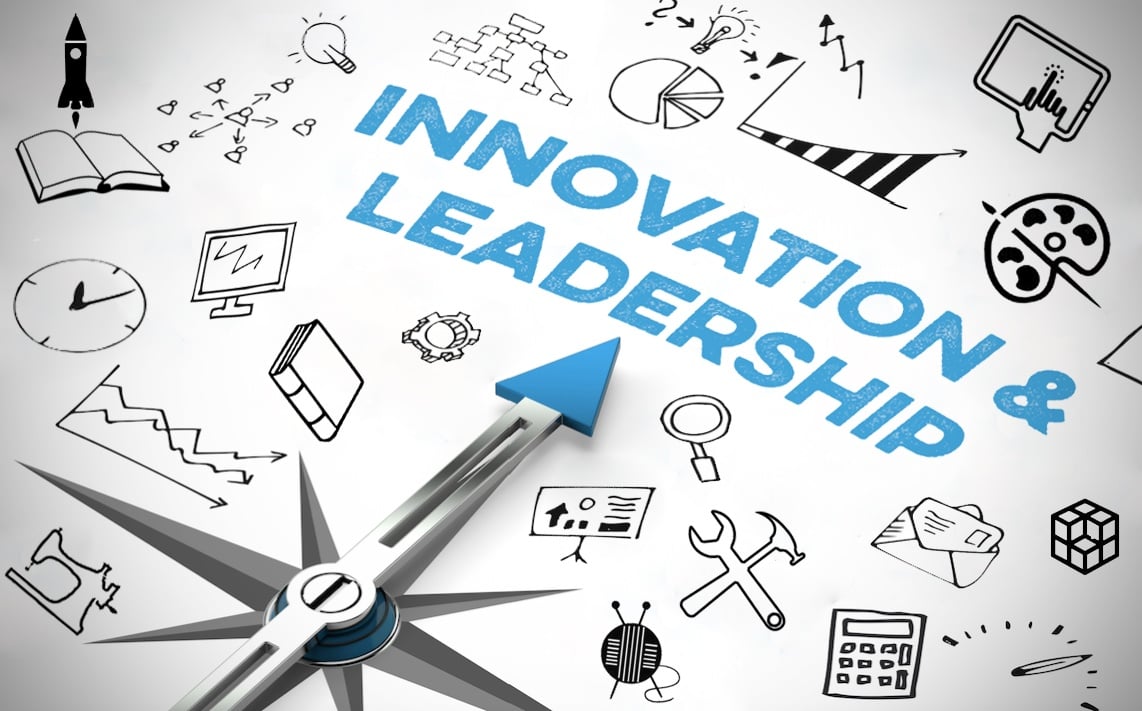 المبحث الأول : ماهية قيادة المشاريعالمطلب الأول : مفهوم القيادة
أ- التعريف اللغوي للقيادة: هي كلمة يونانية الأصل مشتقة من الفعل يفعل أو يقوم بمهمة ما. والقيادة حسب رأي )ارندت( تقوم على علاقة اعتمادية تبادلية بين من يبدأ الفعل وبين من ينجزه.
يعرفها Langبأنها: "العملية التي تهدف إلى تحقيق الأهداف المرسومة والموضوعة مسبقا للتنظيم". ويبدو أن أبسط تعريف للقيادة هو أن نقول: "هي عملية تحريك الناس نحو الهدف". أو هي: "الارادة ثم العمل وإثارة رغبة العمل في نفوس الاخرين وتوزيع الجهود والمسؤوليات لتحقيق الأهداف".
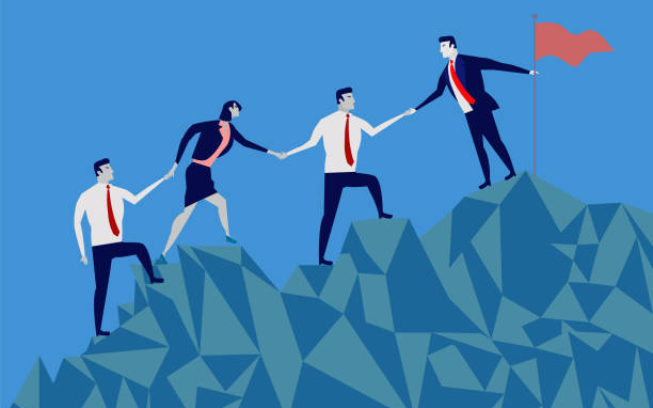 عناصر القيادة :
المطلب الثاني : مفهوم المشروع
التعريف اللغوي للمشروع: 
كلمة "مشروع" مستمدة من كلمة "Projet "المحدثة في الثقافة الفرنسية، والتي لم تتبلور دلالتها الاصطلاحية إلا في منتصف القرن العشرين، فالاشتقاق اللغوي لهذه الكلمة في اللغة اللاتينية يعني: إلقاء أو رمي موضوع أو شيء ما إلى الامام )Projection).
اصطلاحا : "مجموعة من الأنشطة المترابطة غير الروتينية لها بدايات ونهايات زمنية محددة، يتم تنفيذها من قبل شخص أو منظمة لتحقيق أداء وأهداف محددة في إطار معايير التكلفة، الوقت، الجودة".
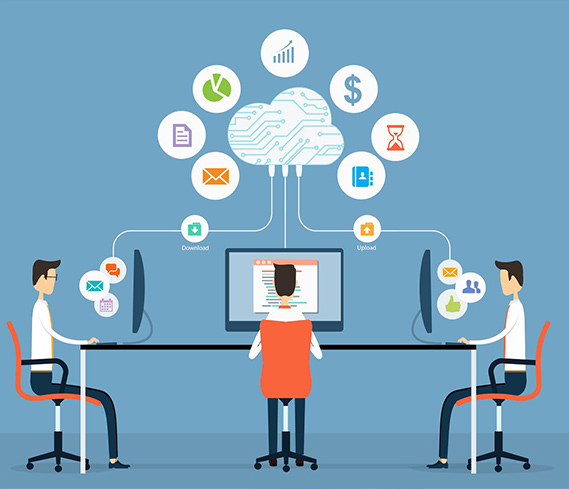 خصائص المشروع :
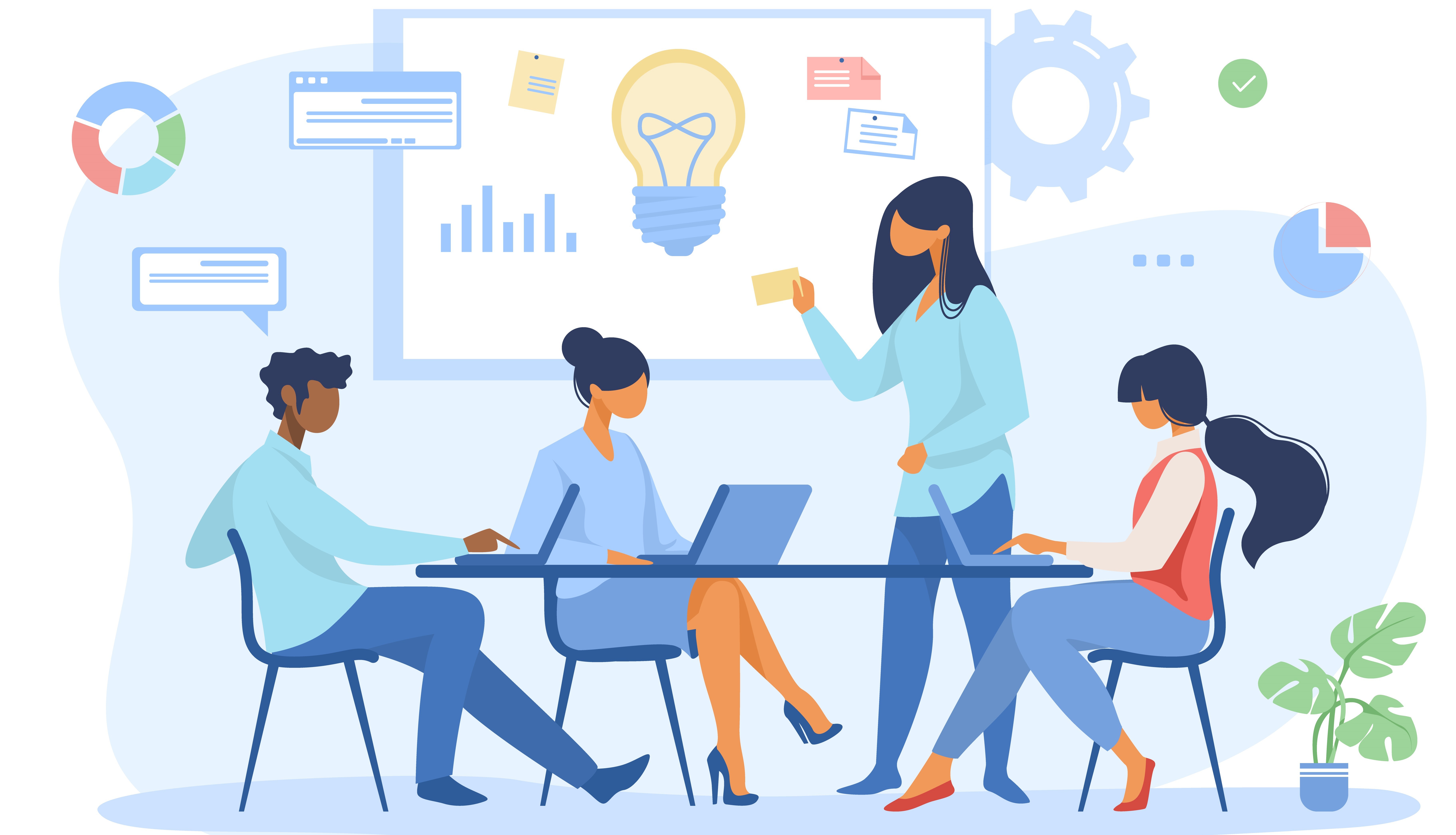 المبحث الثاني : ماهية قيادة المشاريع الابتكارية المطلب الأول : مفهوم قيادة المشاريع الابتكارية
تعريف : قيادة المشاريع الابتكارية تعني إدارة وتوجيه الجهود نحو تطوير أفكار وحلول جديدة أو تحسين المنتجات والخدمات القائمة من خلال التفكير الإبداعي والابتكار. تتطلب هذه القيادة مهارات فريدة لجمع بين الإبداع والتخطيط والتنفيذ.
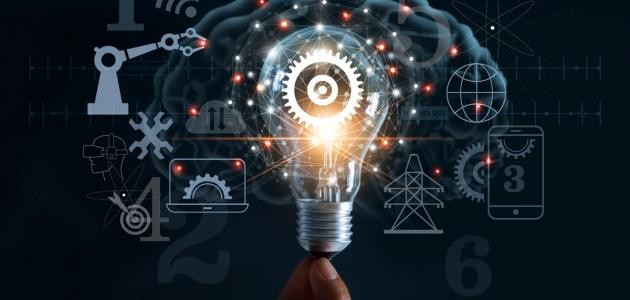 أهمية قيادة المشاريع الابتكارية
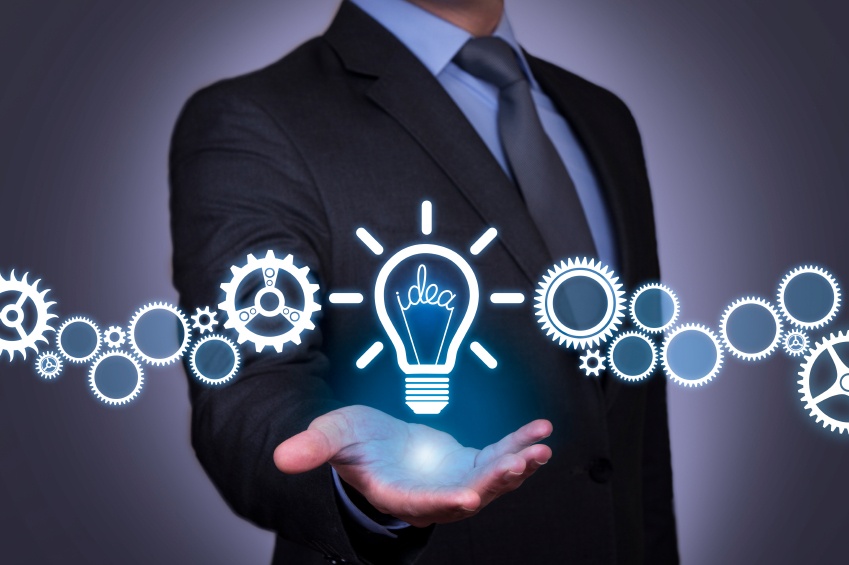 خصائص القيادة الابتكارية
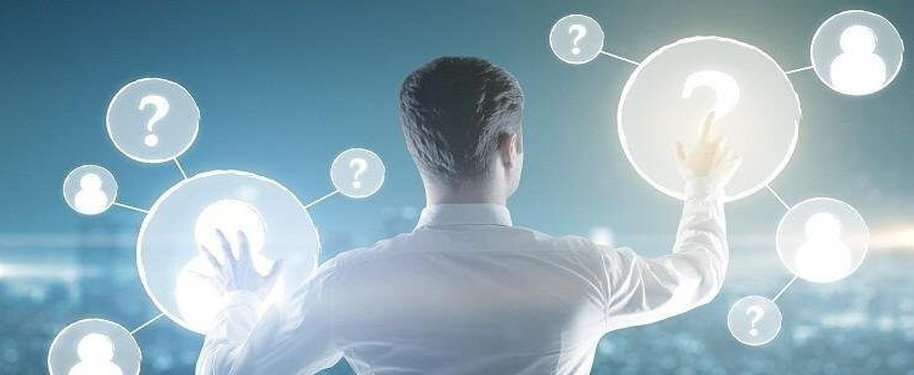 المطلب الثاني : التحديات في قيادة المشاريع الابتكارية
المقاومة للتغيير: صعوبة تقبل الفرق أو العملاء للأفكار الجديدة.
التمويل: نقص الموارد المالية لدعم الابتكارات.
المخاطر العالية: عدم ضمان نجاح جميع الأفكار المبتكرة.
إدارة الوقت: الحاجة إلى توازن بين الإبداع والتنفيذ في وقت محدد.
المنافسة: مواجهة التحديات من المنافسين في السوق.
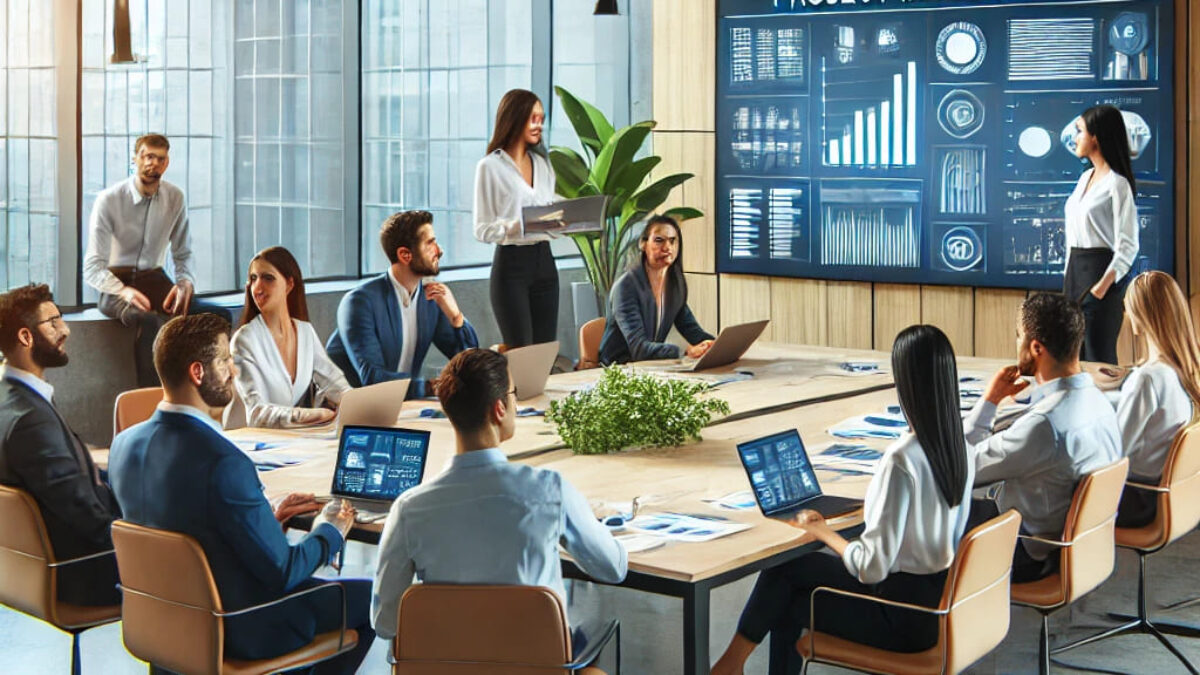 المبحث الثالث : خطوات و استراتيجيات قيادة المشاريع الابتكارية المطلب الأول : خطوات المشاريع الابتكارية
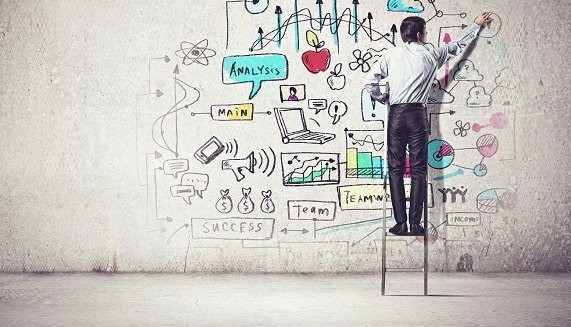 المطلب الثاني : استرتيجيات المشاريع الابتكارية
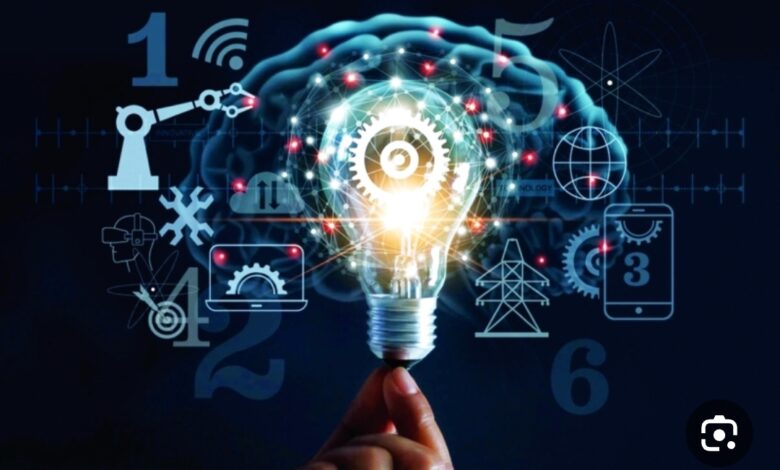 المطلب الثالث : دور التكنولوجيا في المشاريع الابتكارية
الخاتمة :
قيادة المشاريع الابتكارية عنصر حيوي لتحقيق التطور والاستدامة في عالم الأعمال. النجاح في هذا المجال يتطلب رؤية واضحة، فريق عمل متفانٍ، واستعداداً لتحمل المخاطر. من خلال تطبيق استراتيجيات فعّالة والتكيف مع التحديات، يمكن تحقيق نجاح باهر ومكانة مرموقة في السوق.
شكرا على الاصغاء